Отчет об итогах работы творческой группы № 22024 год
Клубный день «Осень»
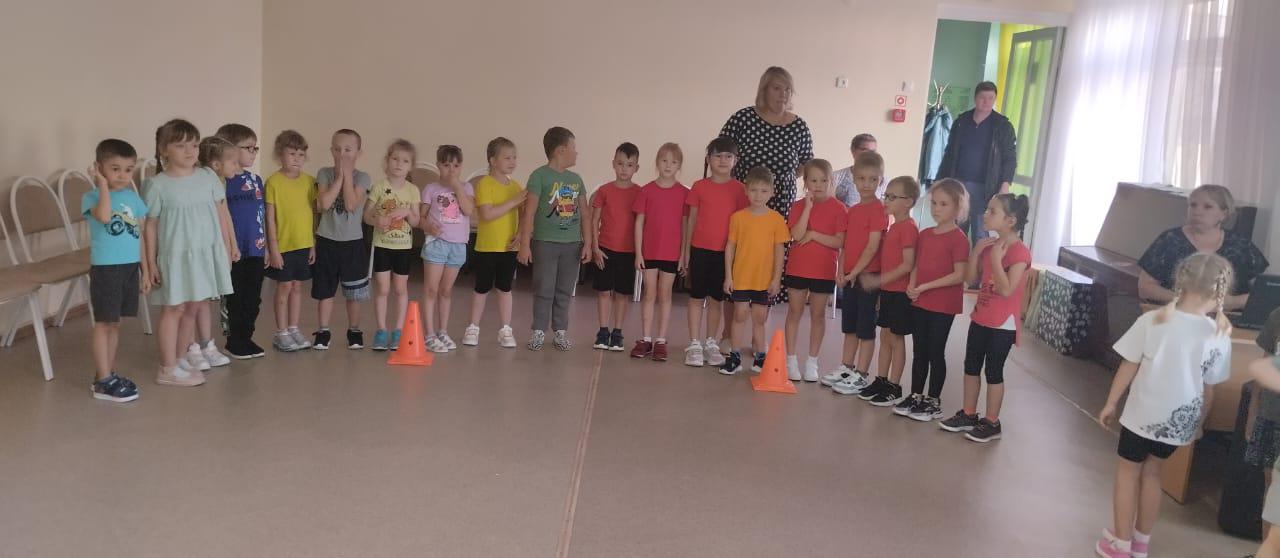 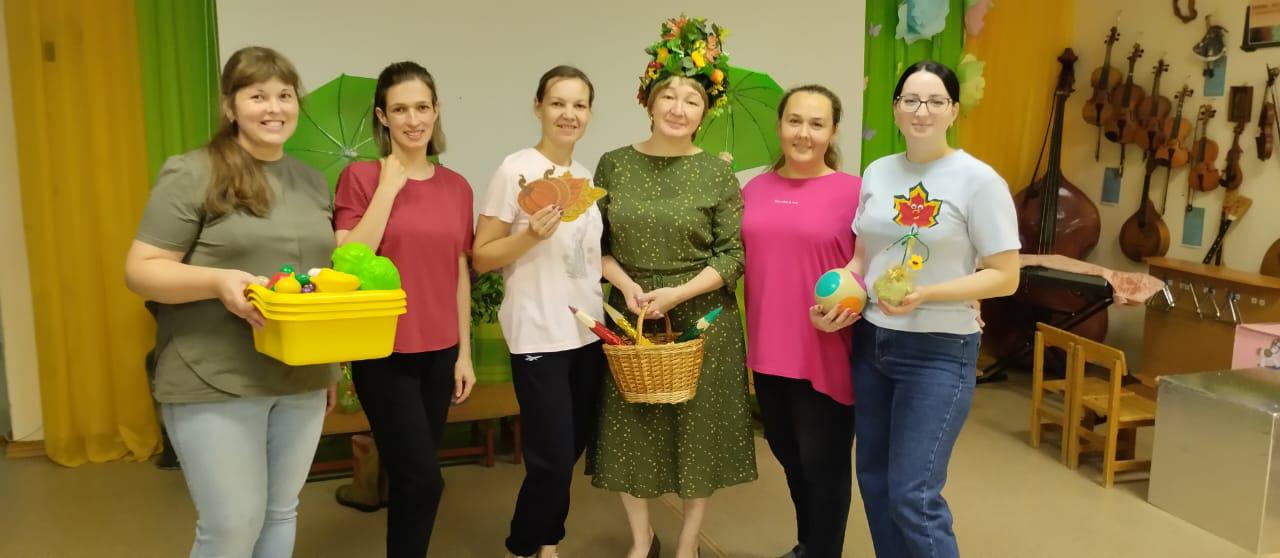 Клубный день «Мульти-пульти»
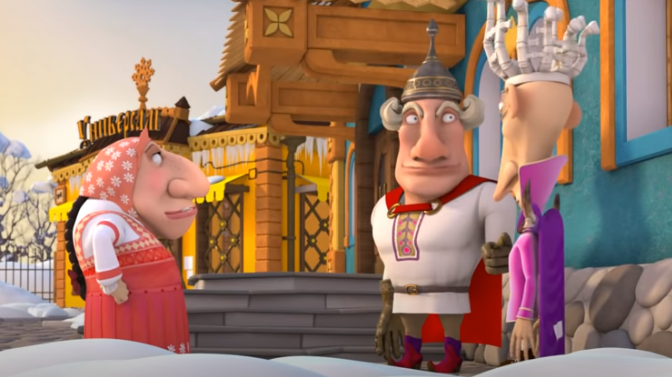 Конкурс чтецов«Зимушка-зима» + дети ОВЗ
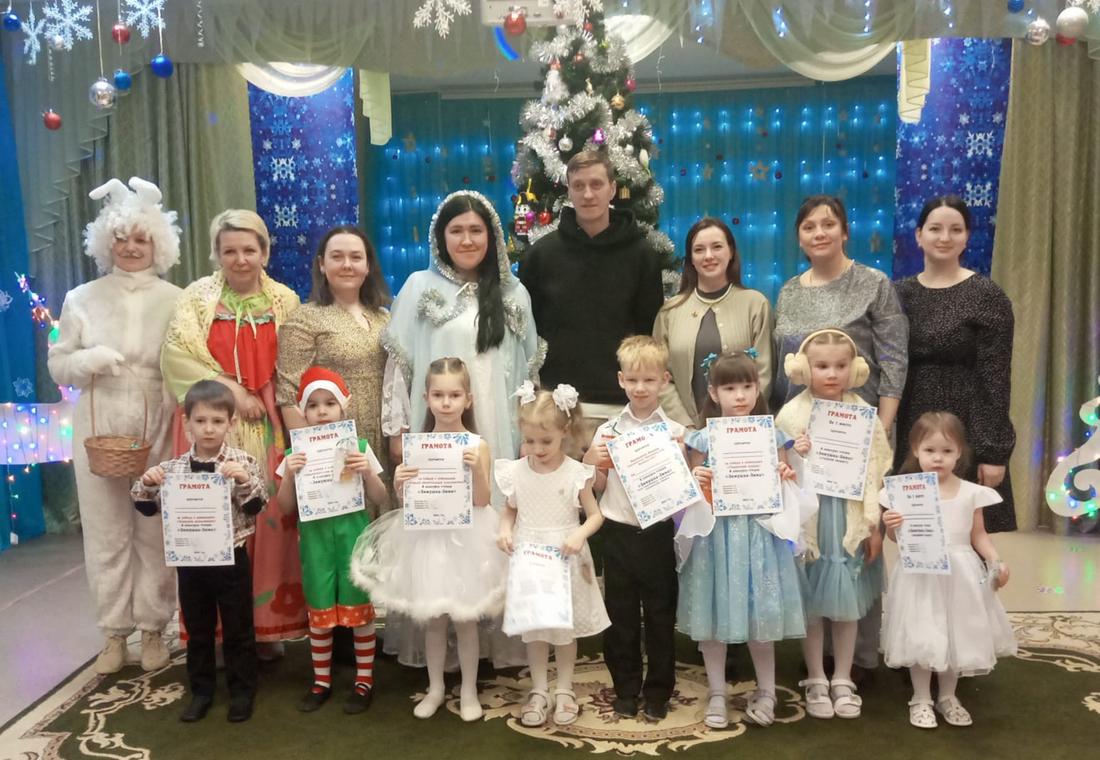 Консультация«Мозгобойня»
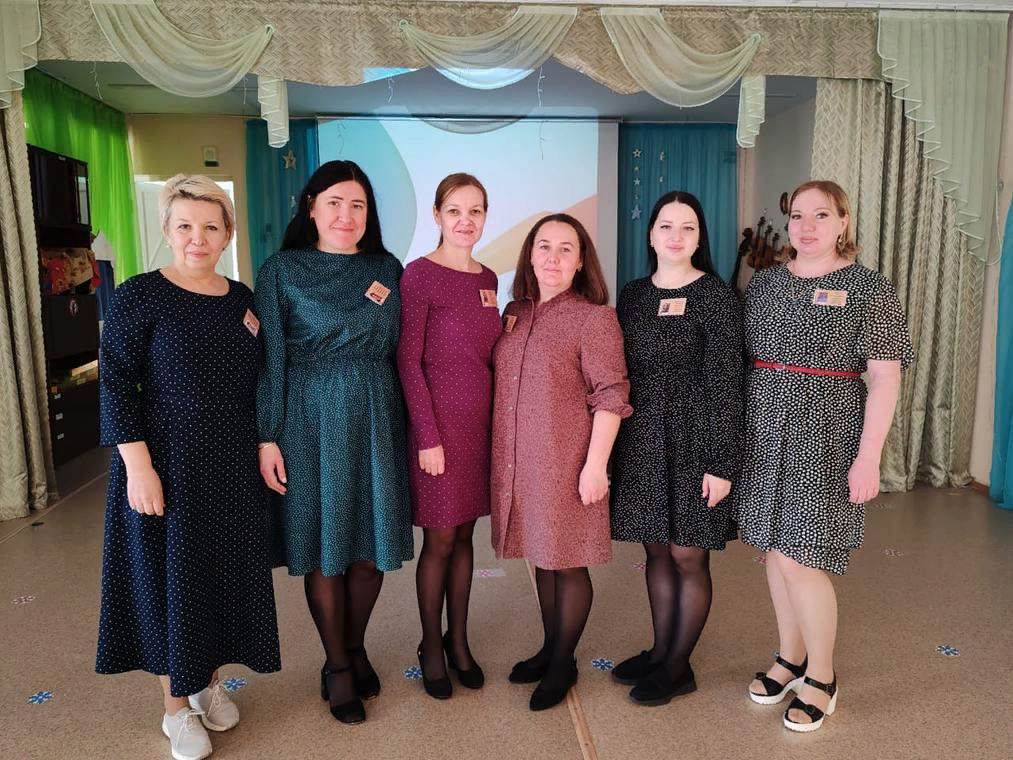 Военно-патриотическая игра «Зарница»
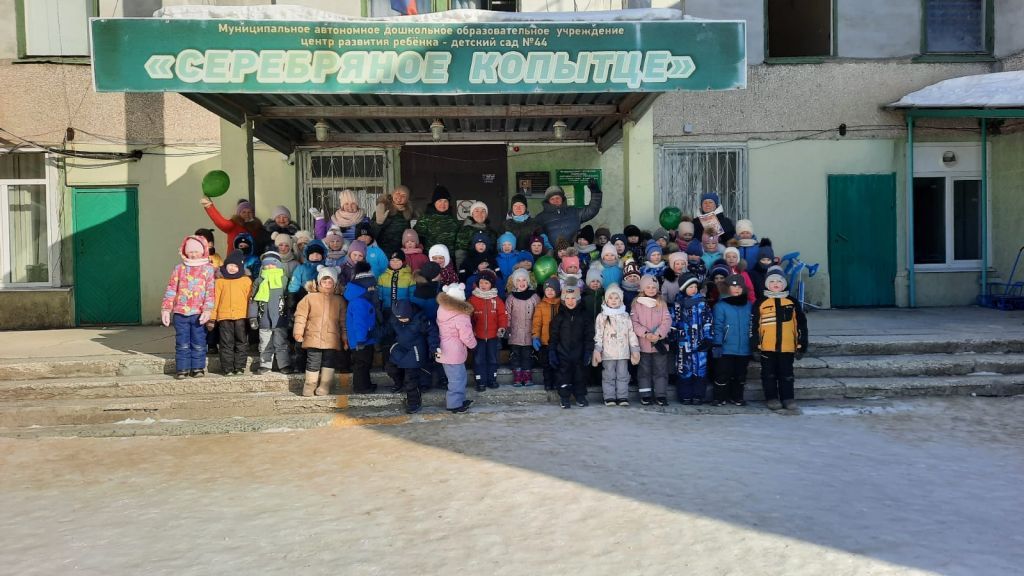 Фестиваль для детей с ОВЗ «Песенка-чудесенка»
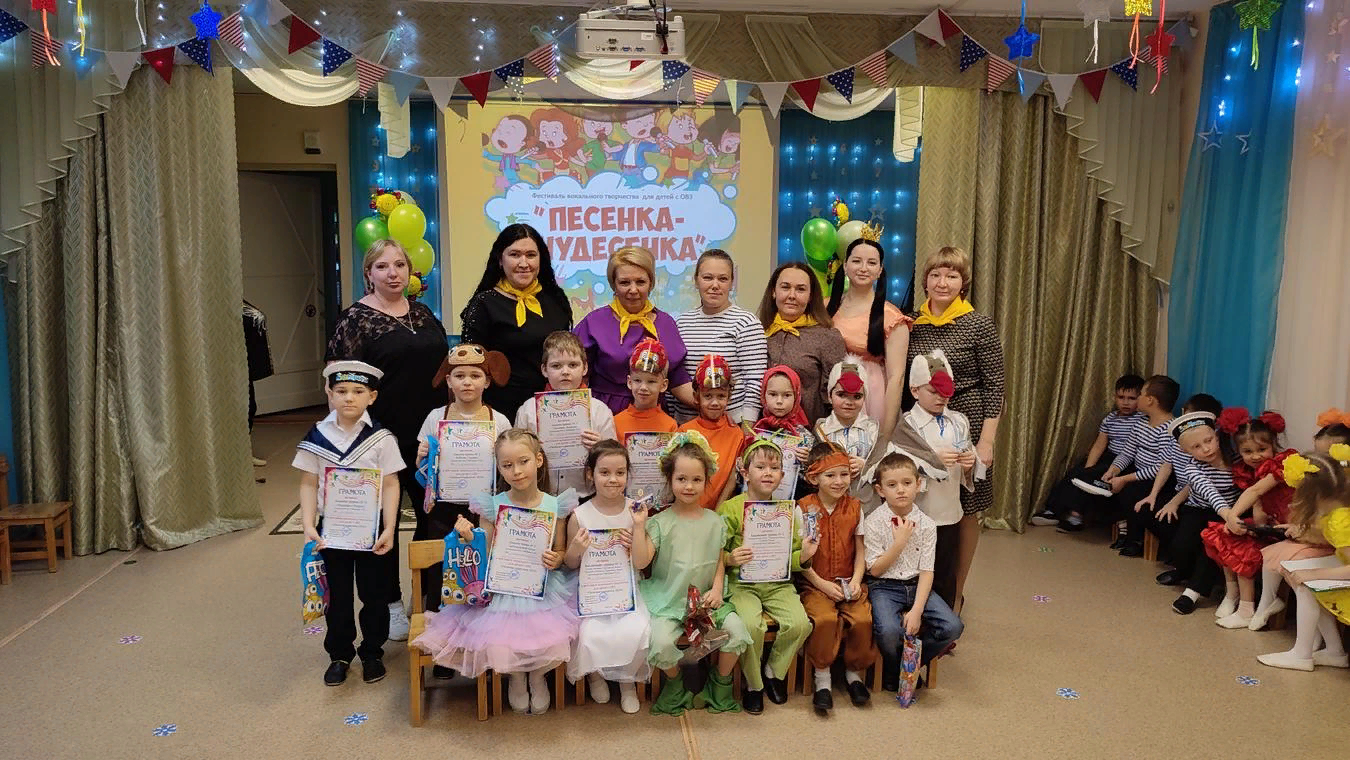 Семинар-практикум
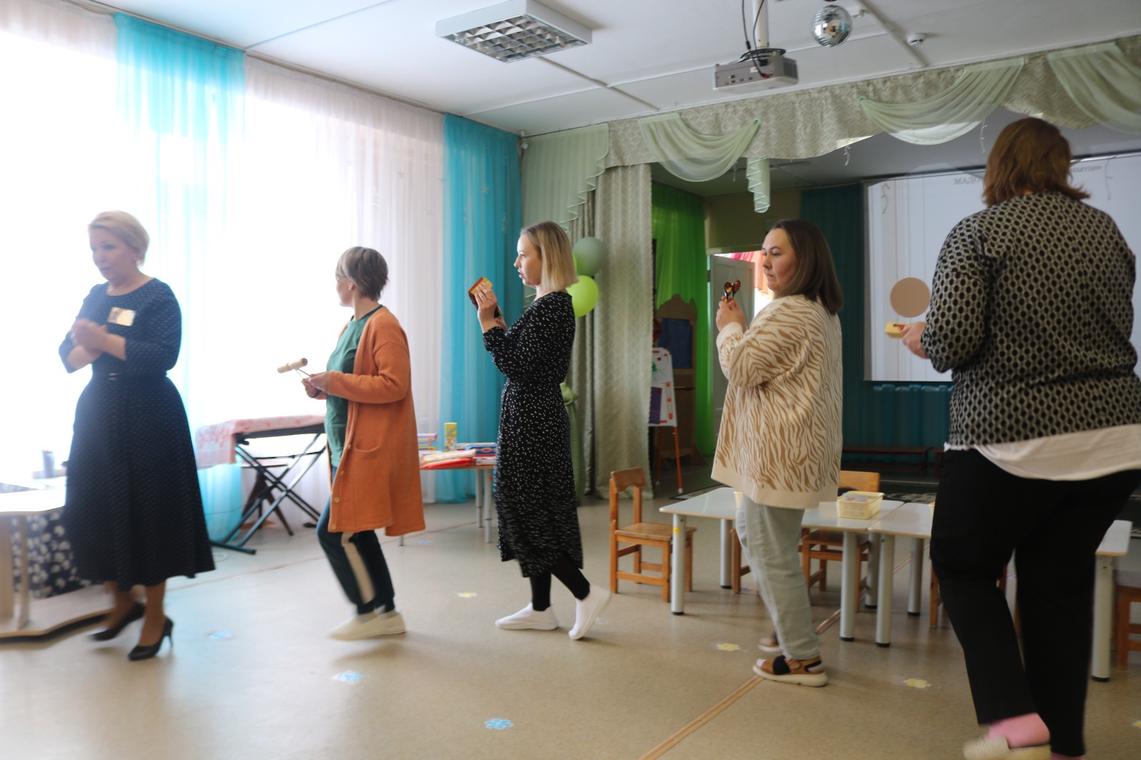 Тематический контроль
Концерт к 23 февраля
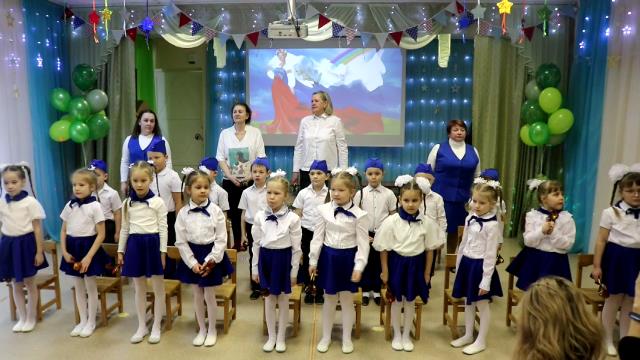